EF04: EW Precision Physics and constraining new physics
Zhijun Liang
(IHEP, Chinese Academy of Sciences)
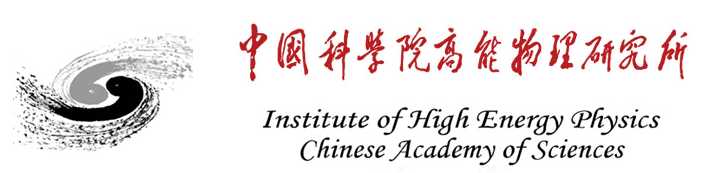 1
[Speaker Notes: Annual strategy planning session for the joint Key Lab for Particle Detectors and Electronics. 

You can present an overview of the CEPC Detector design, the R&D program, and go over the key technologies to be pursued during the next five years for CEPC. Aim for about 30‘+10’ approximately.]
EF04: status
Two internal meetings. 
Presented two talks in snowmass EF04 
https://indico.fnal.gov/category/1138/
Internal meeting (July 03)
Talk in EF04 snowmass meeting
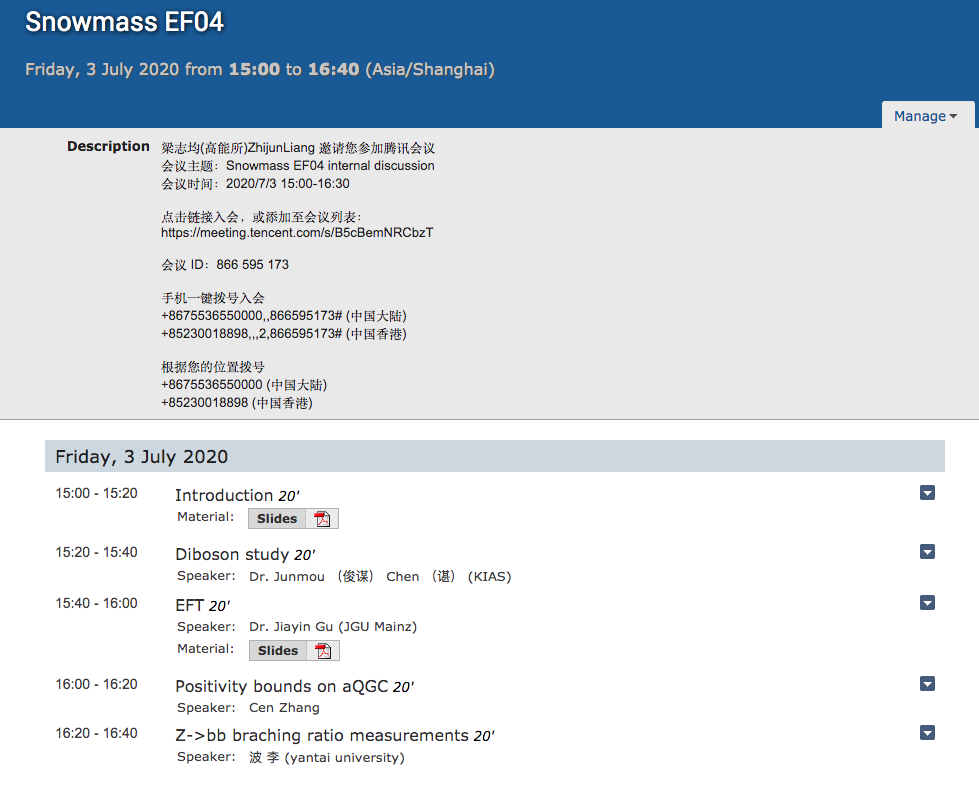 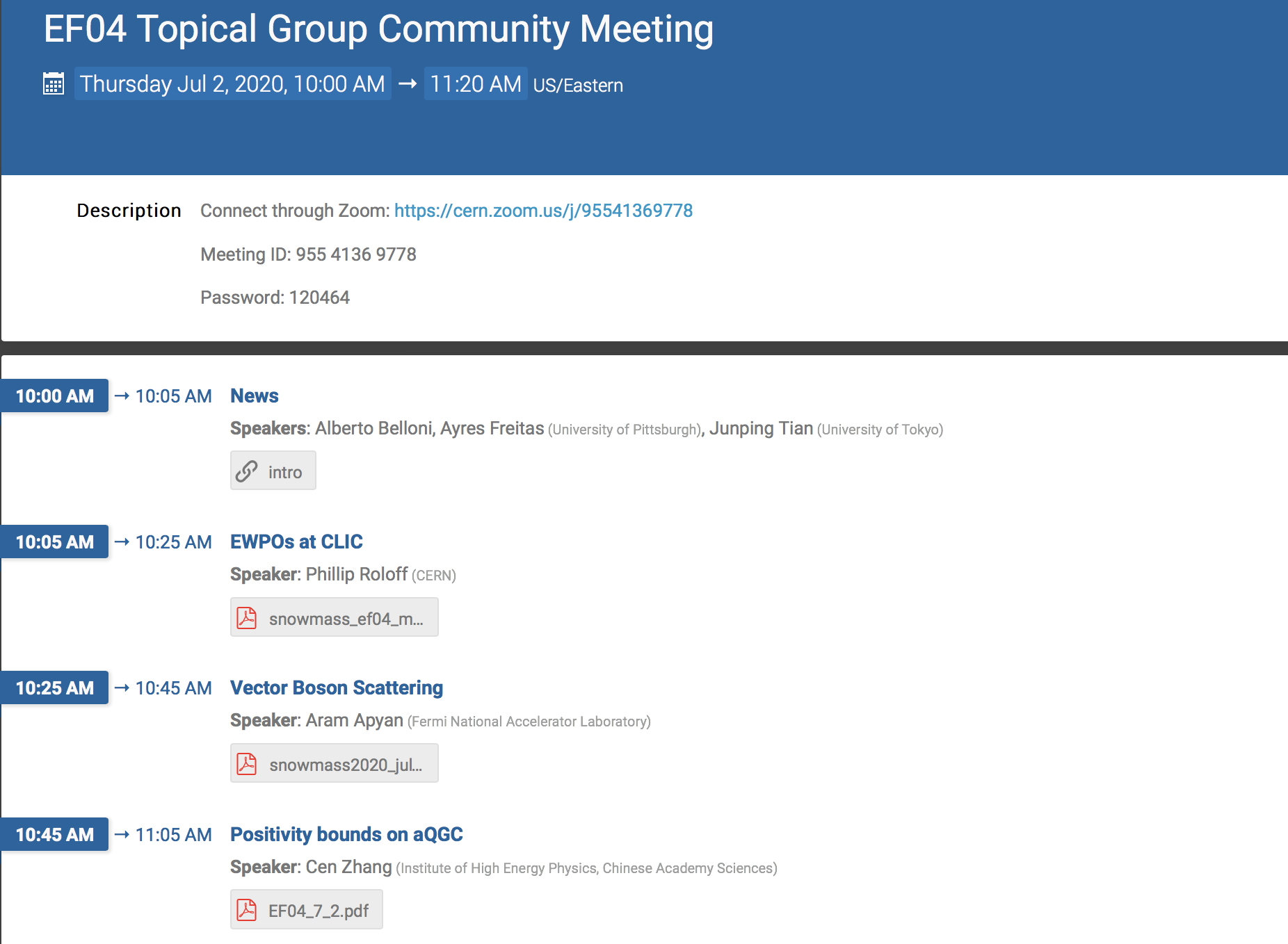 https://indico.ihep.ac.cn/category/719/
https://indico.fnal.gov/category/1138/
2
Plan for Snowmass EF04 LOIs contribution
More detailed study of 2~3 benchmark electroweak observables (Siqi …)
Eg: weak mixing angle from Z->bb,Z->ll backward-forward asymmetry  
More study with more realistic simulations
More detailed study on experimental and theory systematics  
Z->bb branching ratio (Bo Li)
High order EWK calculation (NNLO EWK corrections ) 
Already setup connection between Zhao Li and EF04 conveners  
aTGCs/QGCs in WW events  (Jiayin,LingFeng, Dan …)
Unitarity bounds in aQGCs (Cen Zhang) 
Please consider to join us and write down your topics in QQ docs
https://docs.qq.com/sheet/DR1NXTXp6V2JkR1NH?tab=m0d77k
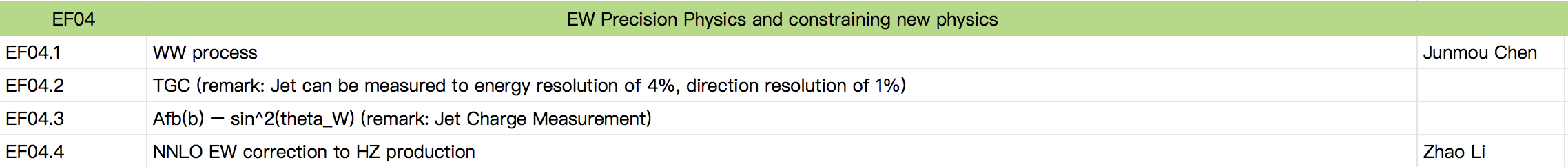 3
Measuring Higgs couplings with longitudinal external states.
Measure Higgs coupling by probing longitudinal polarization of W/Z boson 
Mainly in HL-LHC and may look into CPEC ZH->WW
By Dr. Junmou Chen (KIAS)
1812.09299
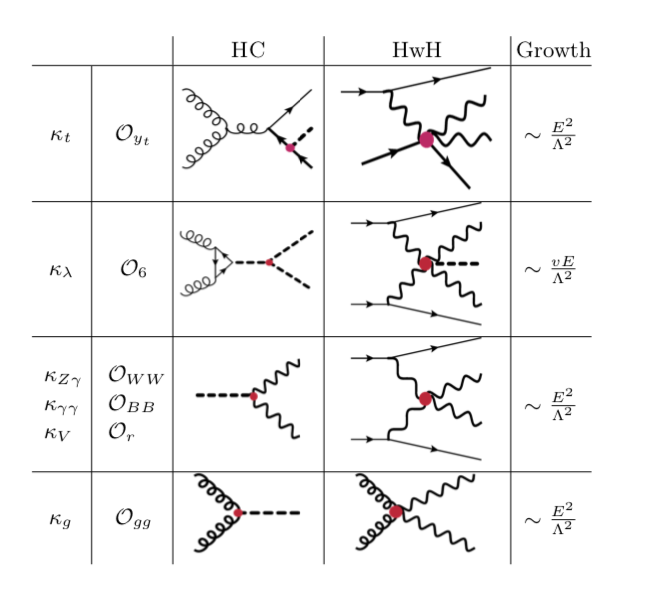 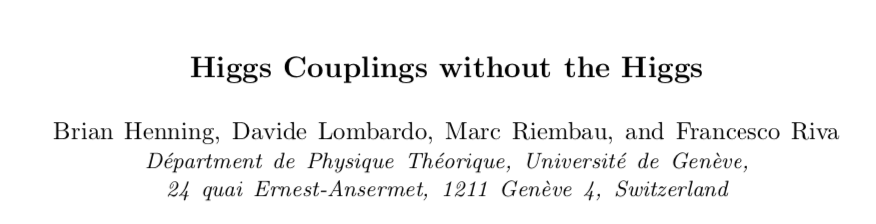 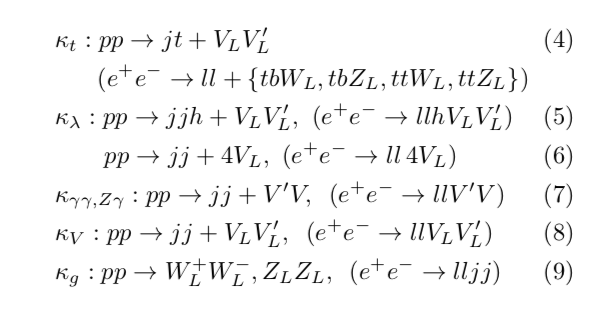 4
Weak mixing angle measurement at Z pole sin2θeff and AFB
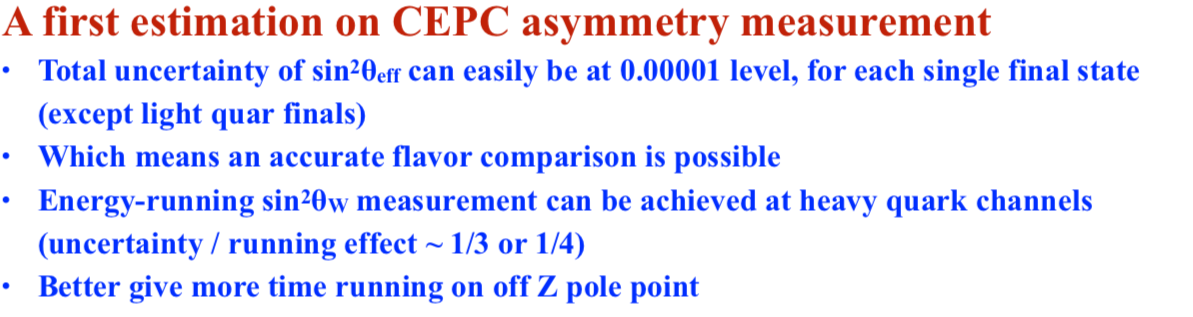 By Dr. Siqi Yang (USTC)
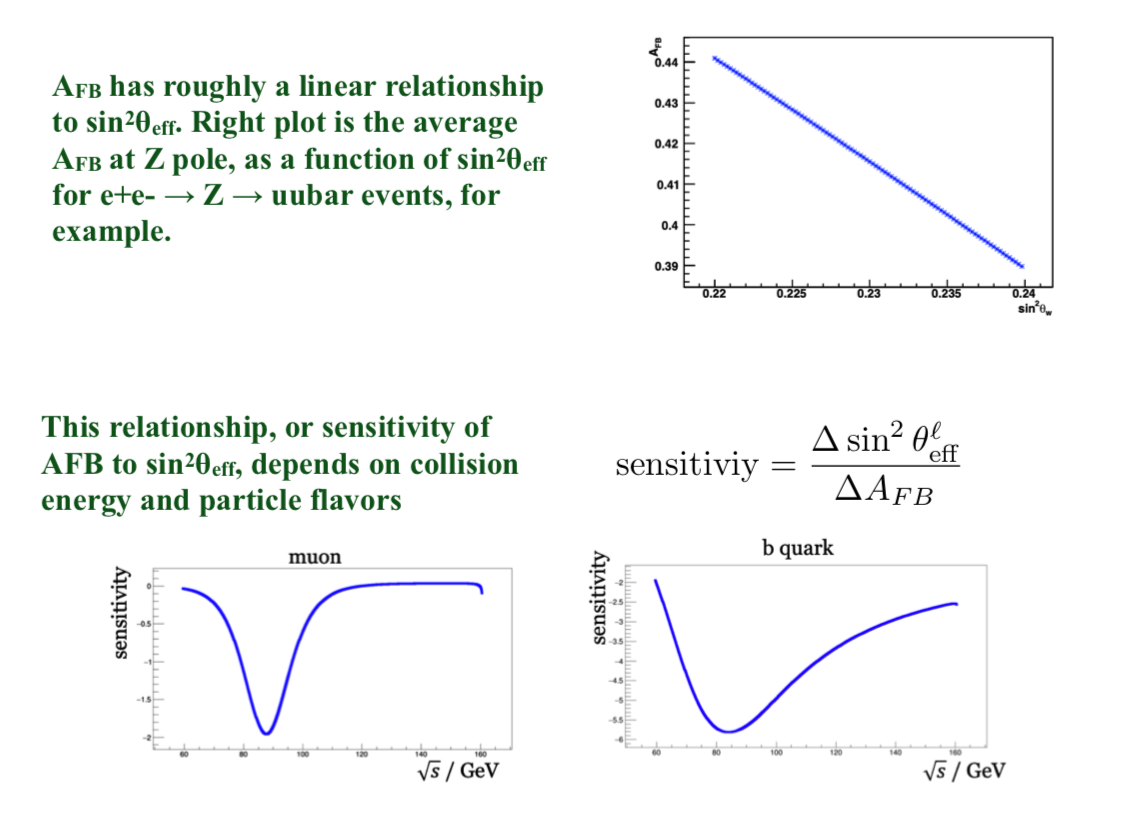 Systematics
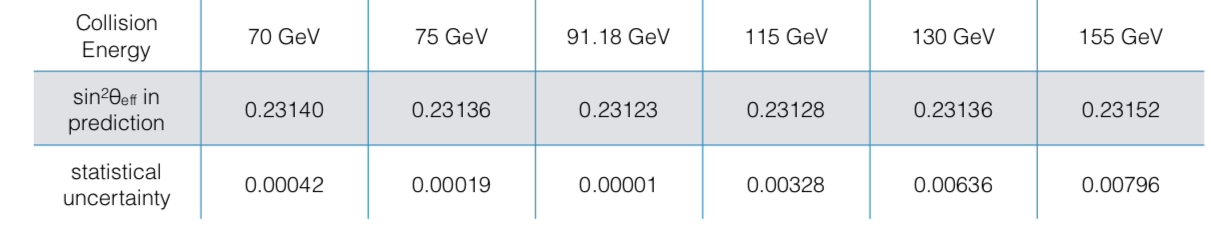 5
Rb measurements
Rb measurement is sensitive to New physics models  (SUSY)
Very interesting about physics implication from Z->bb measurements
Ayres Freitas would like to follow up on that 
Systematics: b tagging efficiency hemisphere correlationshigh 
Feedback: Need input from QCD experts 
Feedback:  better to avoid extrapolation from LEP, try standalone estimation from CEPC simulation.
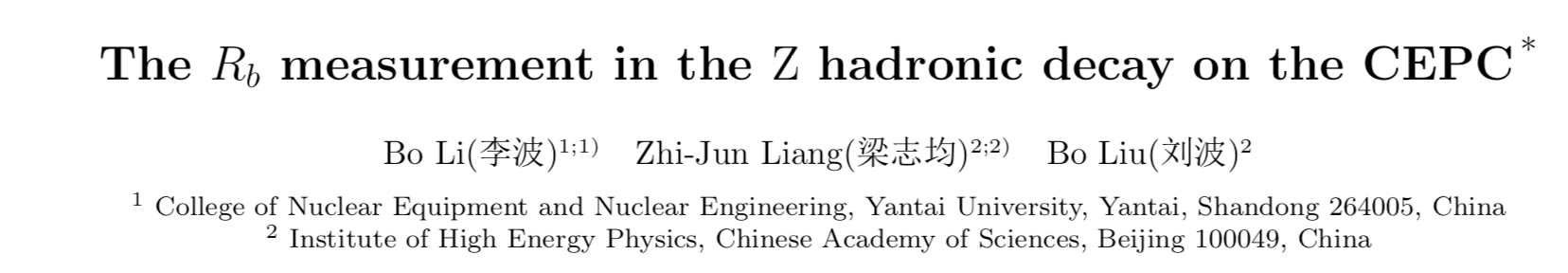 Bo Li (Yantai U.) 
Zhijun, Bo Liu(IHEP)
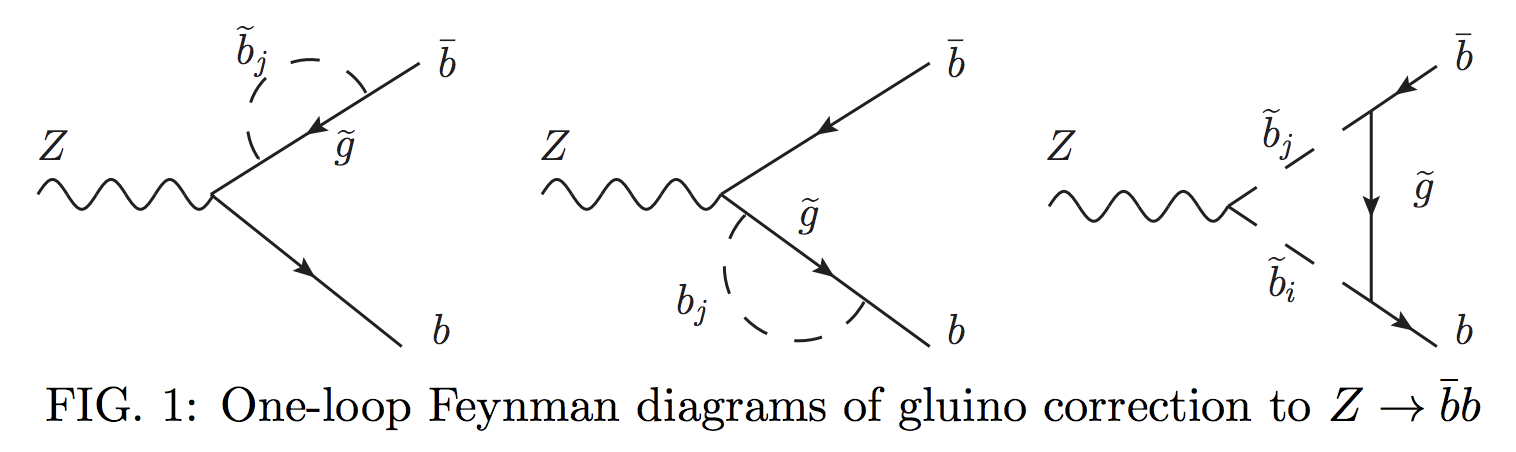 Arxiv:1601.07758v2
6
By jiaYing Gu,lingfeng Li
Dan Yu, Shuqi Li, Manqi, Zhijun
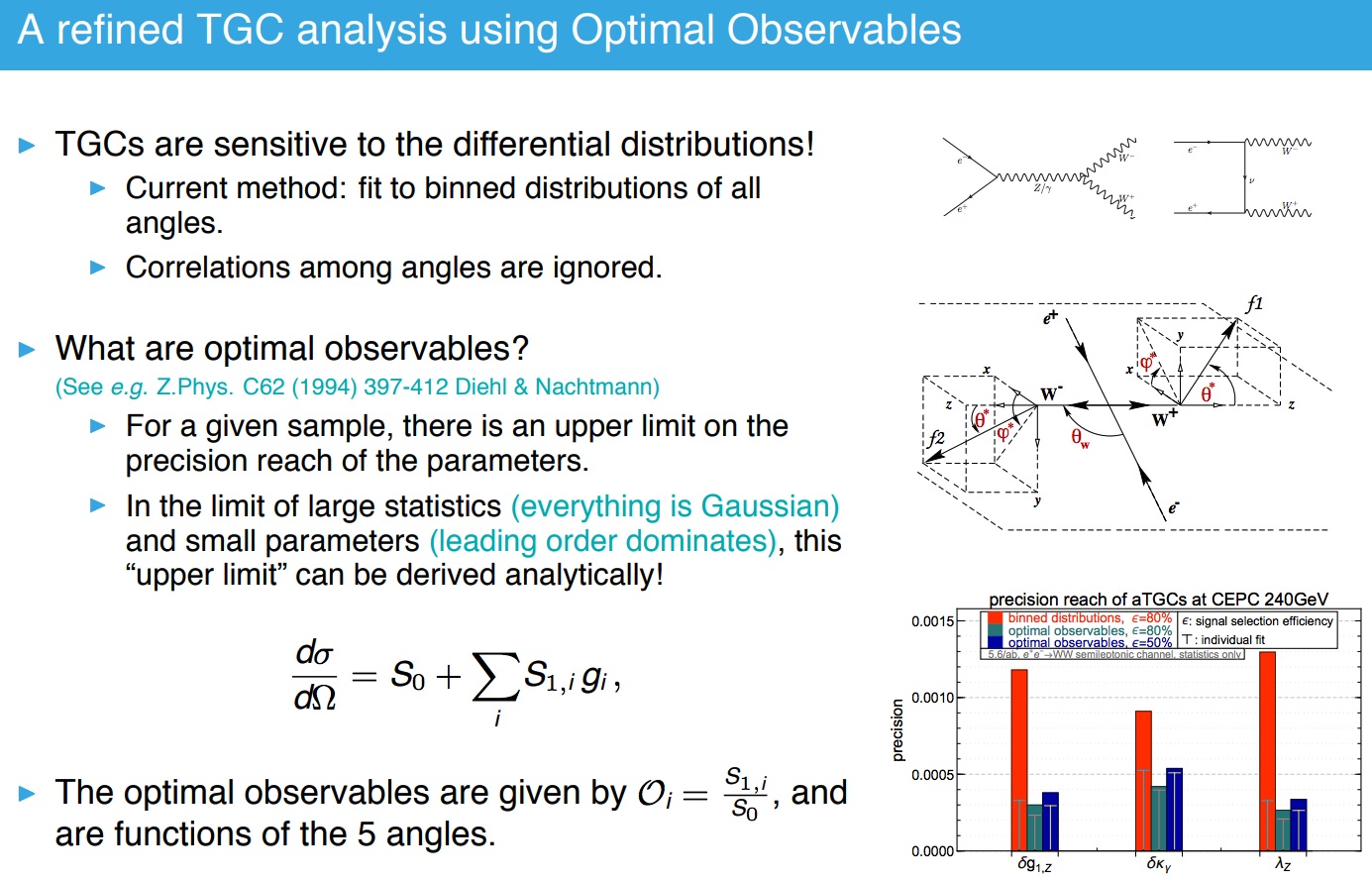 7
Unitarity bounds in aQGCs
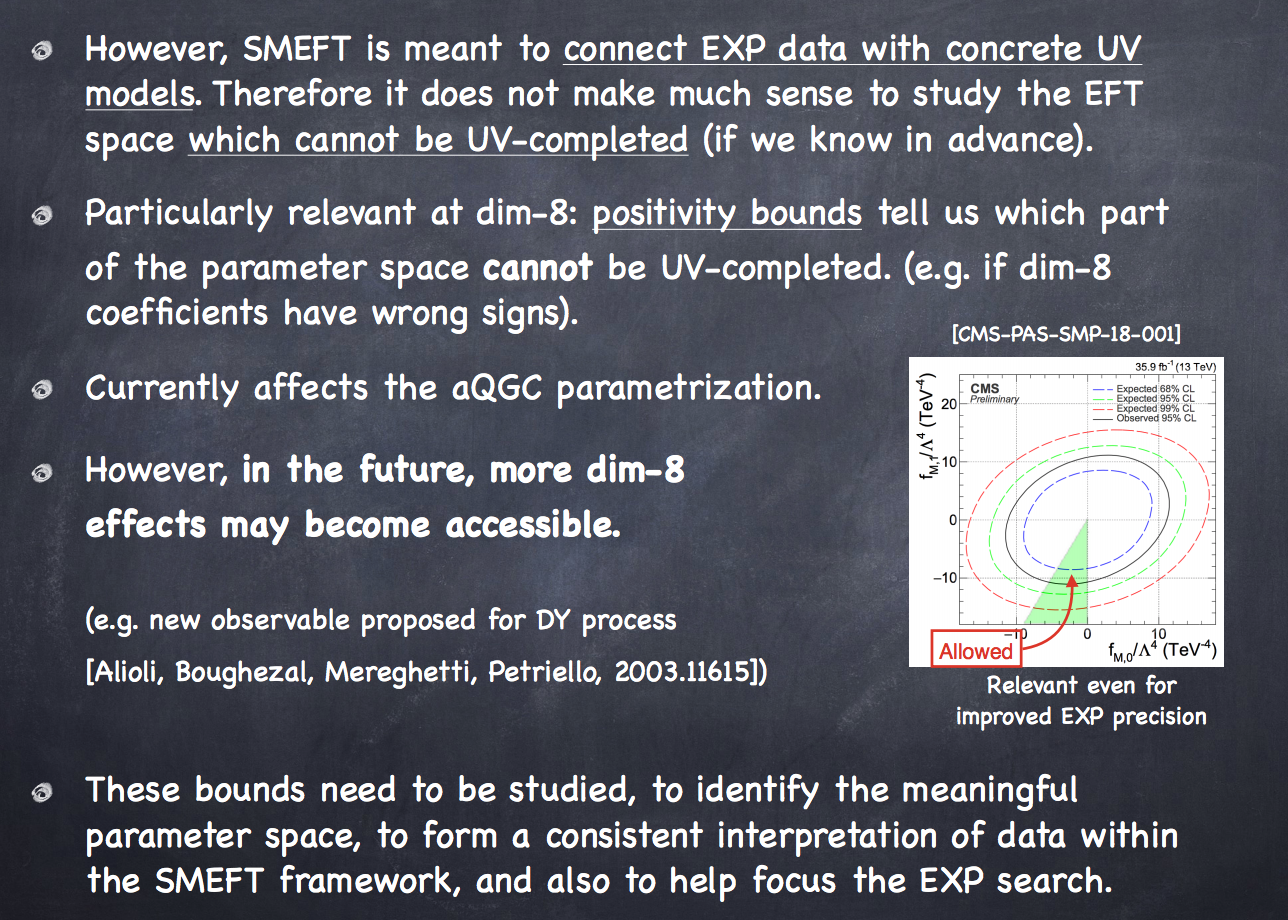 Cen Zhang (IHEP)
8
Summary of LOI topic in EF04
Weak mixing angle measurements at Z pole 
Eg: weak mixing angle from Z->bb, Z->ll backward-forward asymmetry  
More study with more realistic simulations
More detailed study on experimental and theory systematics  
High order EWK calculation (NNLO EWK corrections ) 
aTGCs/QGCs in WW events
Unitarity bounds in aQGCs
Z->bb branching ratio
https://docs.qq.com/sheet/DR1NXTXp6V2JkR1NH?tab=m0d77k
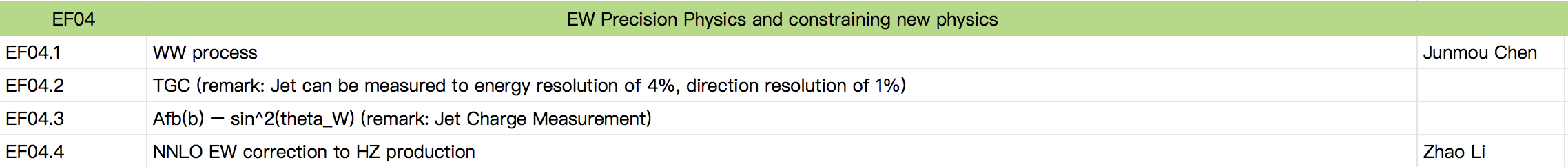 9